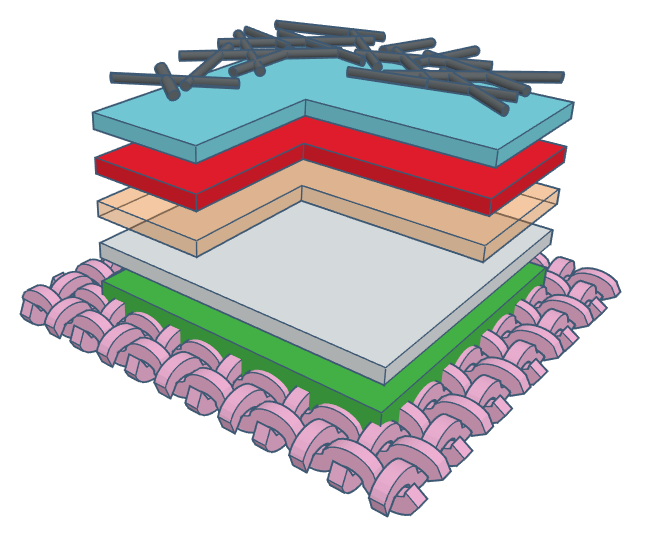 AgNW layer
PEDOT:PSS layer
Active layer
ZnO layer
Ag electrode
Interface layer
Woven textile
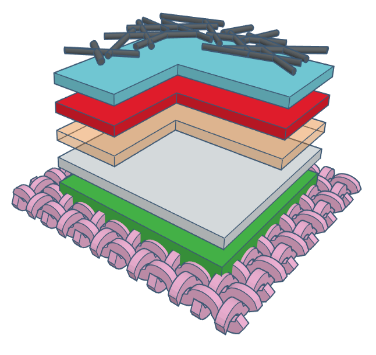 AgNW
PEDOT:PSS
Active layer
ZnO-NP
Ag electrode
Interface
Woven textile